Александр Сергеевич  Пушкини его волшебные сказки
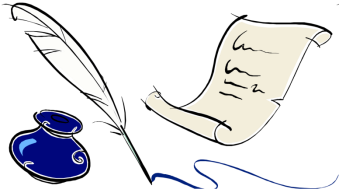 Презентация для детей 
старшего дошкольного возраста

Автор: Полякова Елена Анатольевна
Александр Сергеевич  Пушкин
Детство  А.С. Пушкина
[Speaker Notes: Родился 6 июня 1799 году в Москве в дворянской семье]
Родители
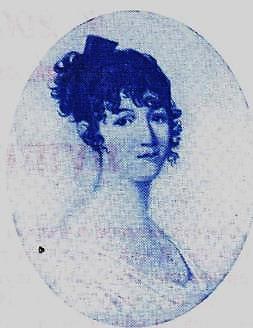 Пушкина
Ольга Сергеевна
Пушкин 
Лев Сергеевич
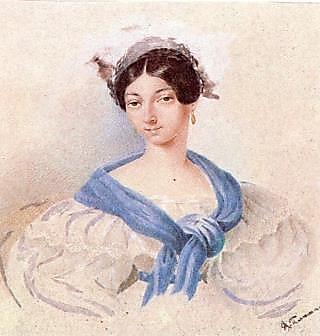 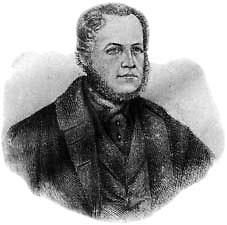 Мария АлексеевнаПушкина - бабушка
Арина Родионовна  Яковлева – няня
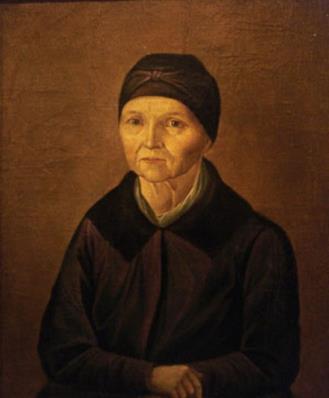 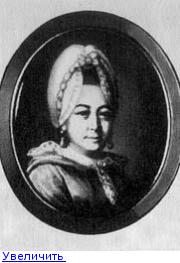 Няня поэта
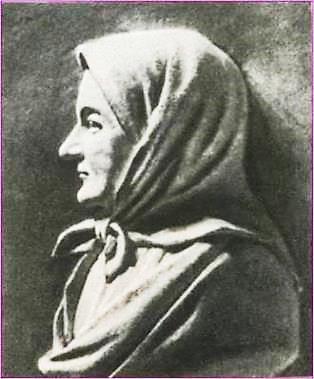 Арина Родионовна
[Speaker Notes: Звук включается по щелчку. Щелчок для продолжения]
Лицей
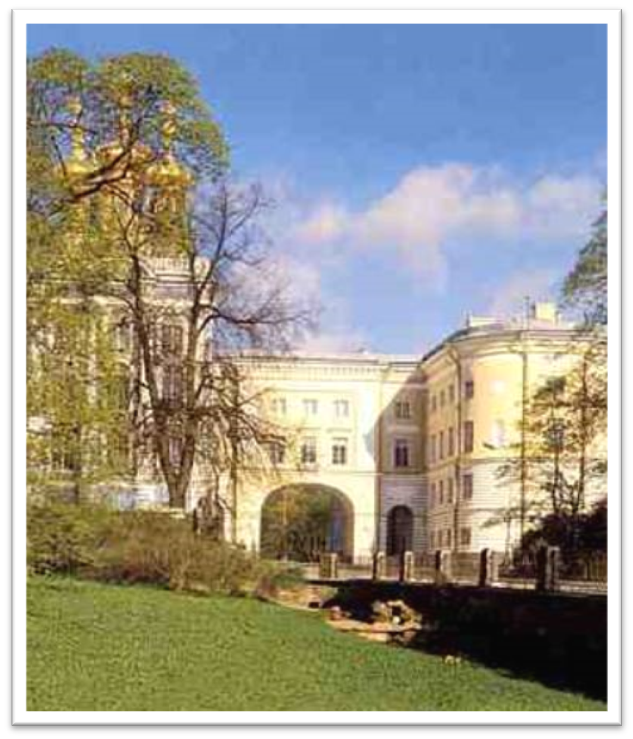 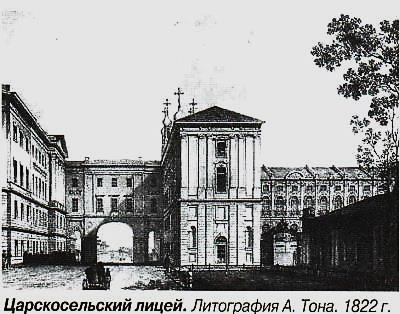 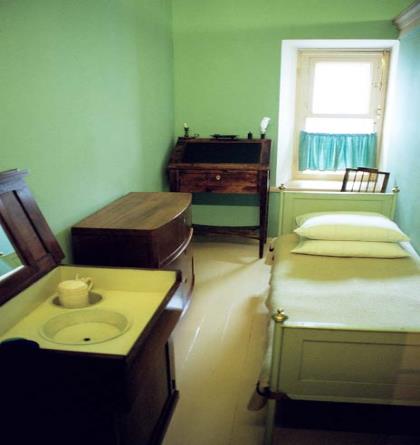 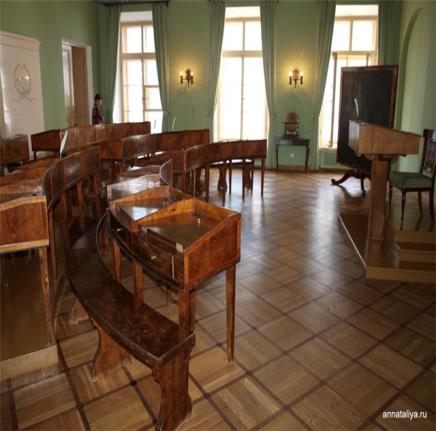 Комната  Александра Пушкина
[Speaker Notes: Комната лицеиста Александра Пушкина]
Семья А.С. Пушкина
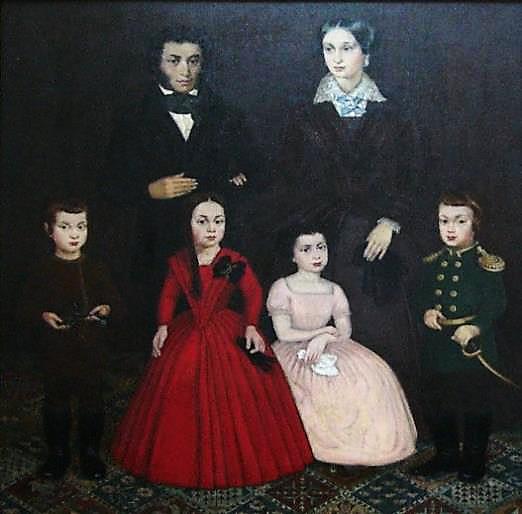 Жена поэта- Гончарова Наталья Николаевна
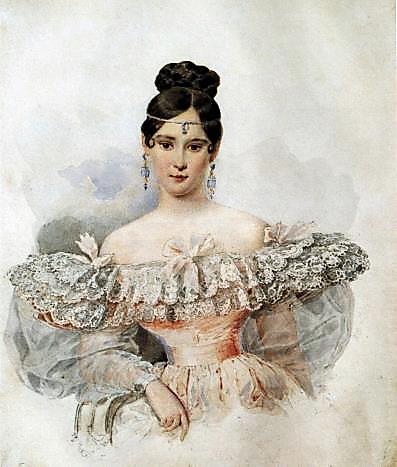 Дети А.С. Пушкина
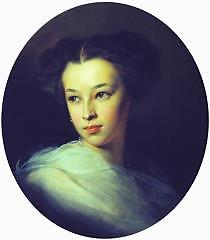 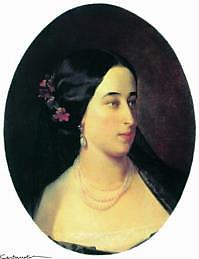 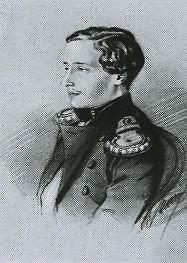 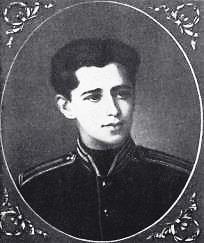 Наташа
Маша
Саша
Гриша
[Speaker Notes: Наташка]
Дуэль на Черной речке
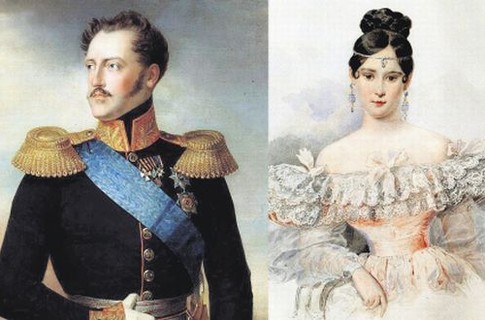 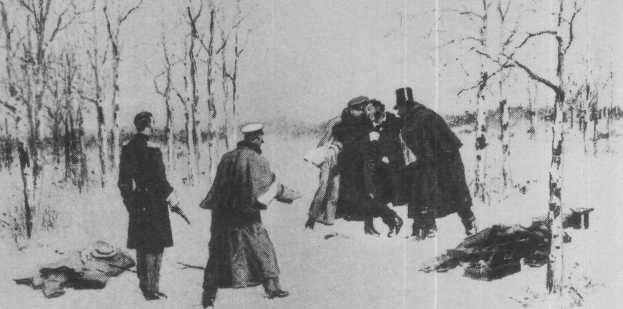 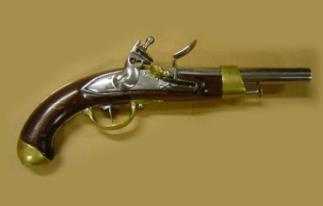 Француз
 Жорж Шарль Дантес
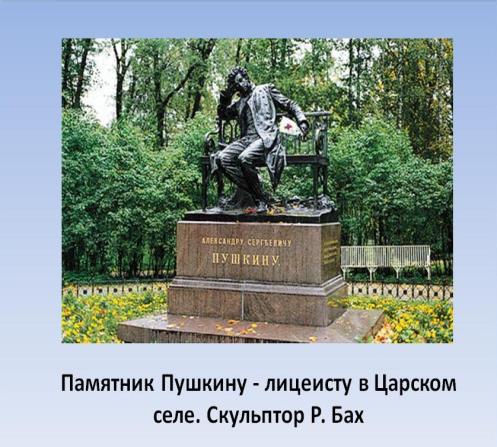 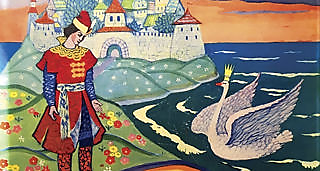 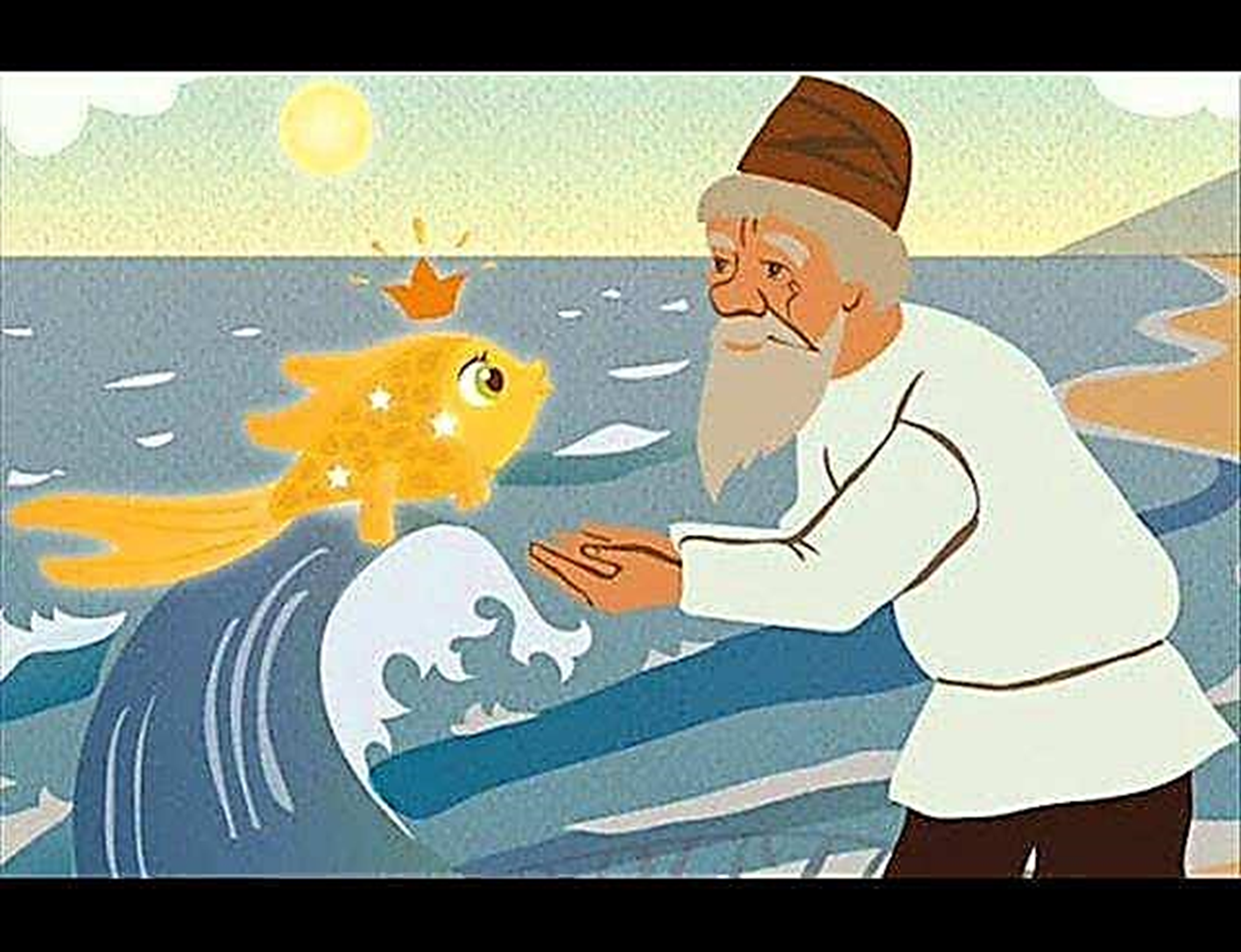 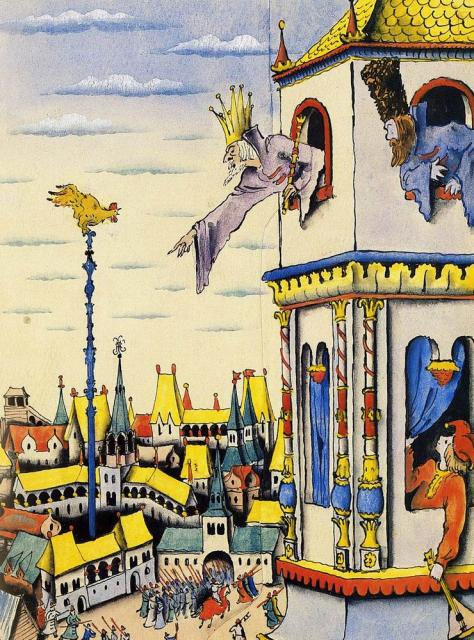 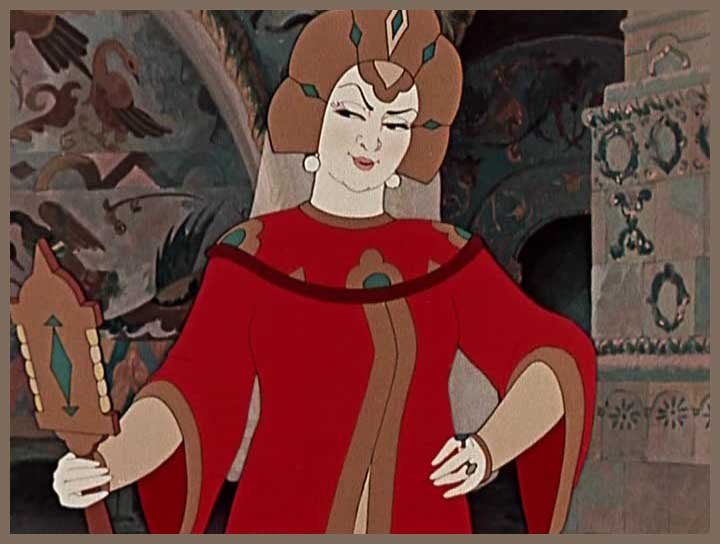 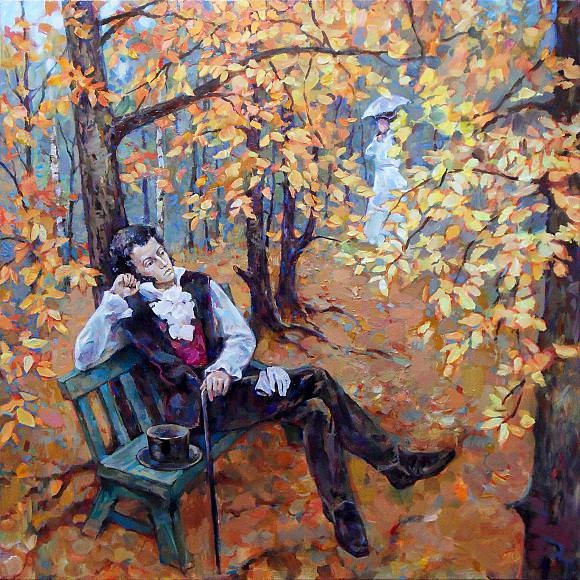 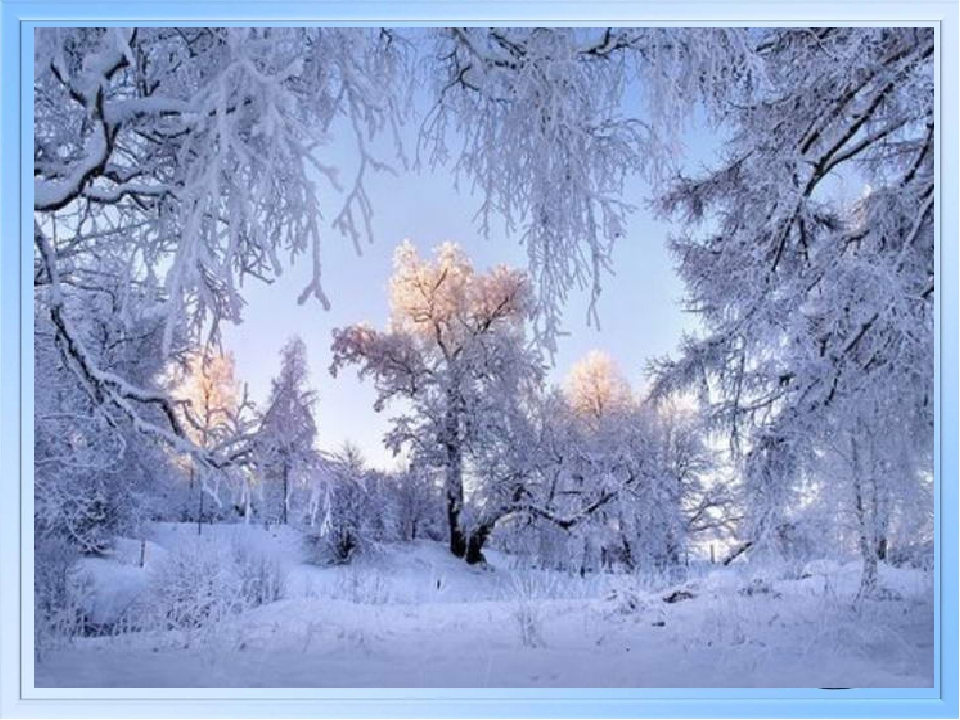 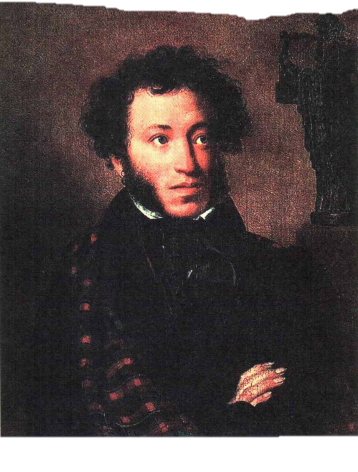 Произведения А.С.Пушкина всегда будут рядом с нами!